38-7
This work is licensed under a Creative Commons Attribution-ShareAlike 4.0 International License.
Please add this statement to all the videos you create.
English Bible quotes are from the World English Bible US, which is in the public domain.
[Speaker Notes: Ch
38 The Teachings of Jesus
1. Eating with unclean hands - Matt 15:1-20; Mark 7:1-23 (Left Top)
2. Deaf Man healed - Mark 7:31-37 (Center Top)
3. Healing and feeding 4000 - Matthew 15:29-39; Mark 8:1-10 (Center)
4. Pharisees ask for a sign - Matt 16:1-4; Mark 8:11-13; Matt 12:38-42; Luke 11:29-
32 (Right Top)
5. Yeast of the Pharisees - Matt 16:5-12; Mark 8:14-21 (Right Bottom)
6. You are the Christ - Matt 16:13-20; Mark 8:27-30; Luke 9:18-21 (Left Bottom)
7. Carry your Cross - Matt 16:21-28; Mark 8:31-38; Luke 9:22-27 (Left near
Bottom)]
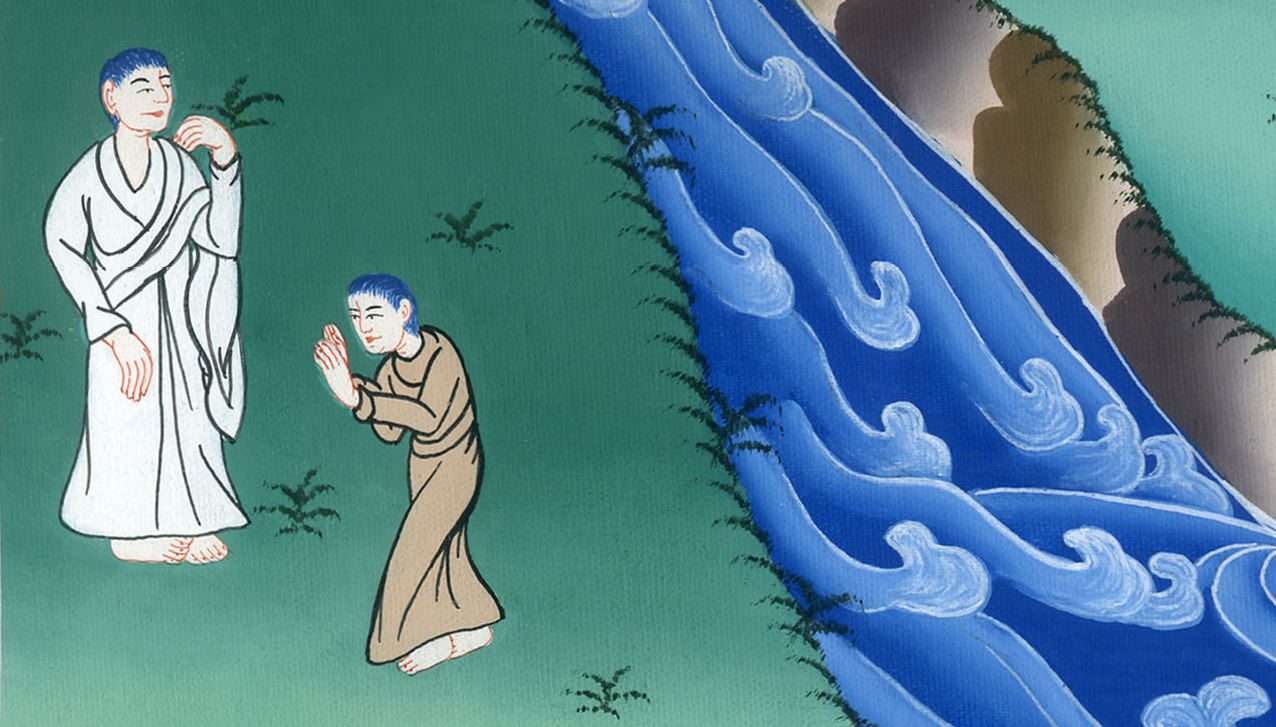 མད་ཐཱ། 16
ཡེ་ཤུས་དགྲོང་བར་འགྱུར་བའི་སྐོར་ལུང་བསྟན་གནང་བ།
Carry your Cross - Matt 16:21-28
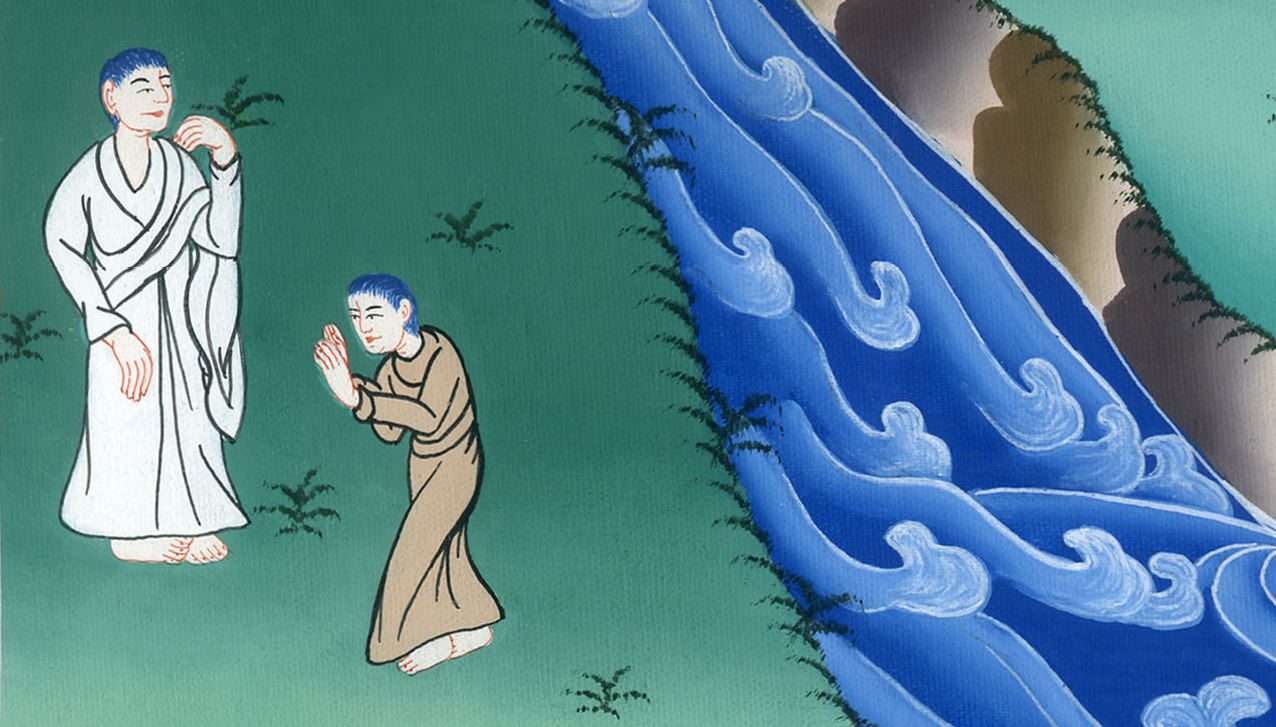 Carry your Cross - Matthew 16:21-28
21From that time, Jesus began to show his disciples that he must go to Jerusalem
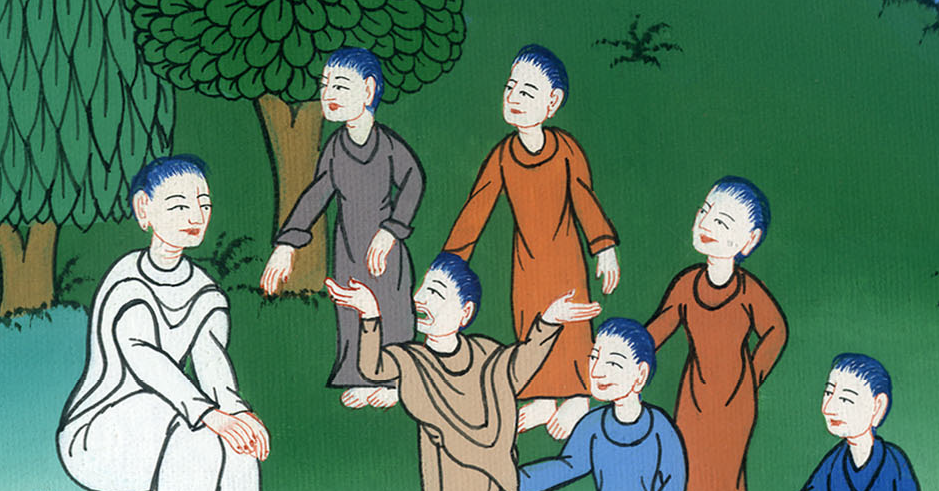 Matthew 16:21
and suffer many things from the elders, chief priests, and scribes, and be killed, and the third day be raised up.
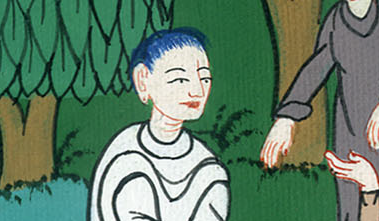 Matthew 16:21
22Peter took him aside and began to rebuke him, saying, “Far be it from you, Lord! This will never be done to you.”
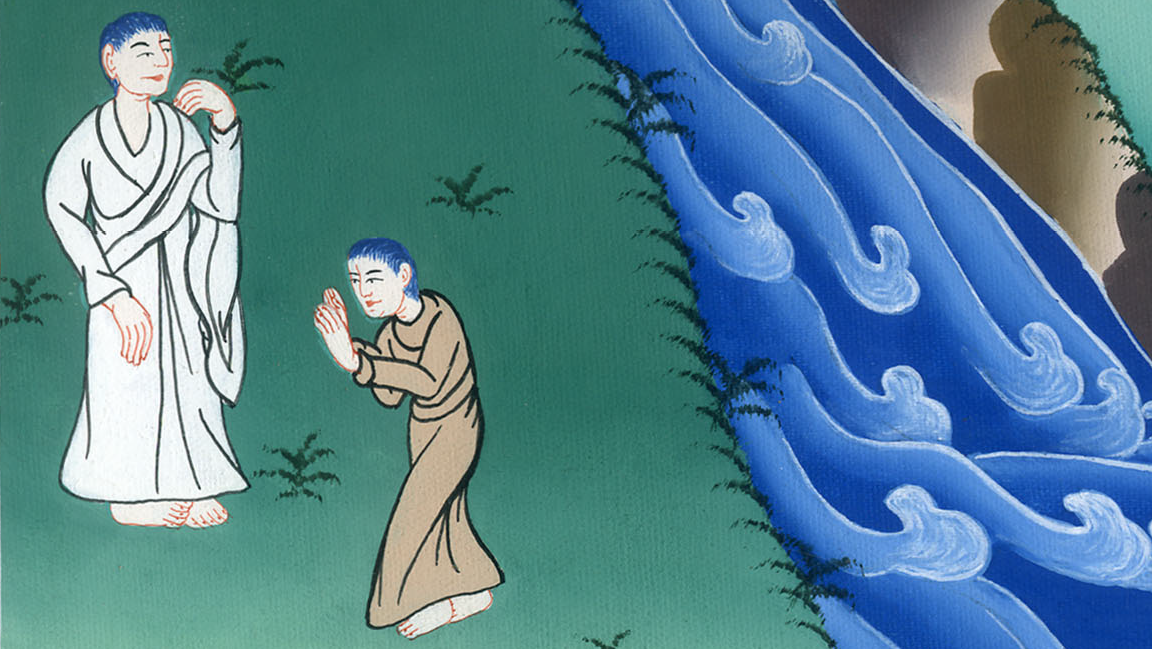 Matthew  16:22
23But he turned and said to Peter, “Get behind me, Satan! You are a stumbling block to me, for you are not setting your mind on the things of God, but on the things of men.”
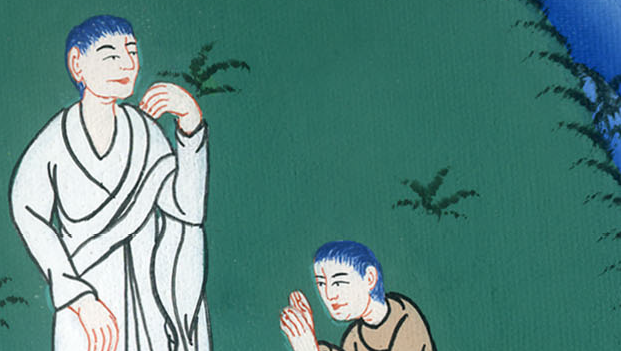 Matthew 16:23
24Then Jesus said to his disciples, “If anyone desires to come after me, let him deny himself, take up his cross (every day), and follow me.
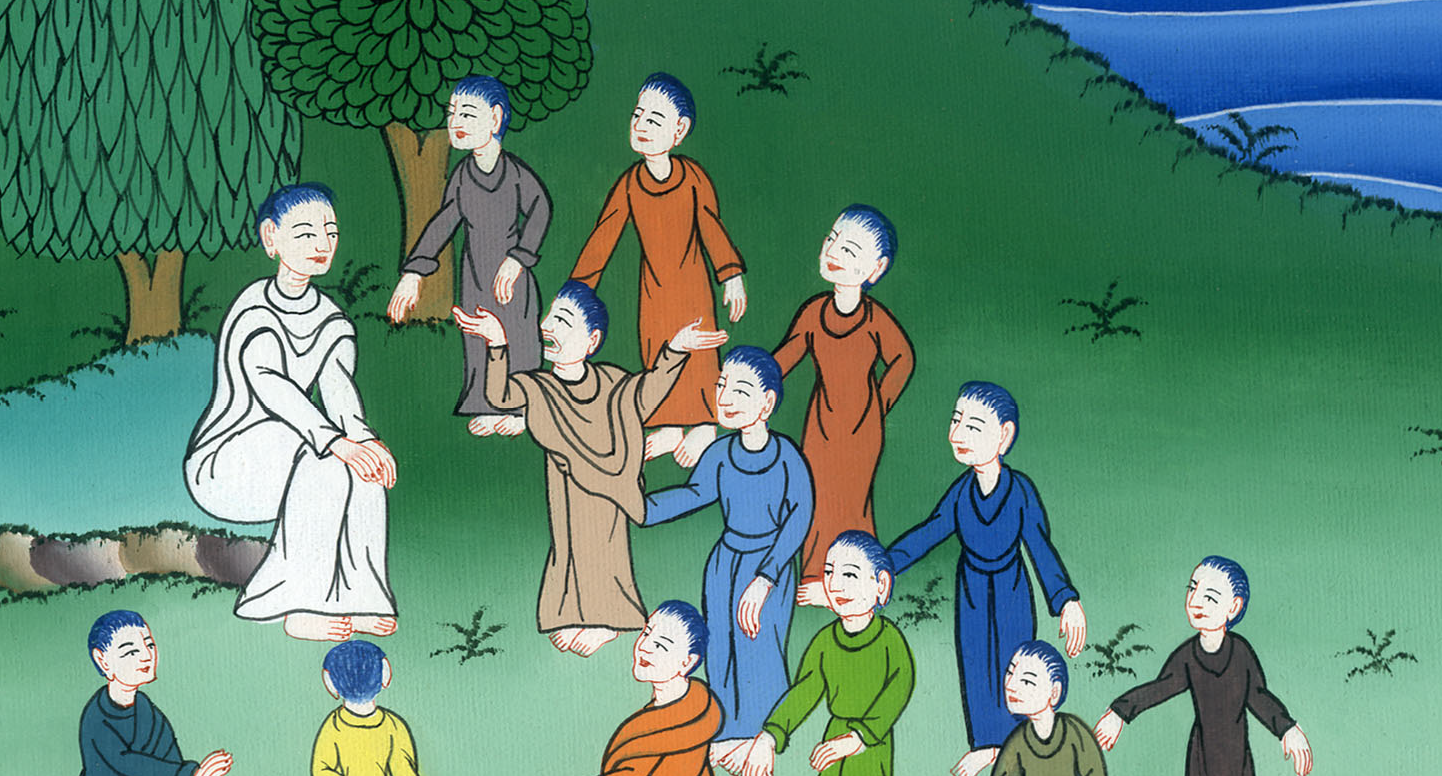 Matthew 16:24
25For whoever desires to save his life will lose it, and whoever will lose his life for my sake will find it.
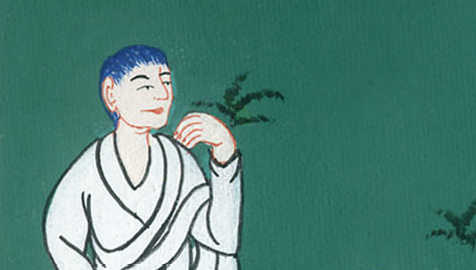 Matthew 16:25
26 For what will it profit a man if he gains the whole world and forfeits his life? Or what will a man give in exchange for his life?
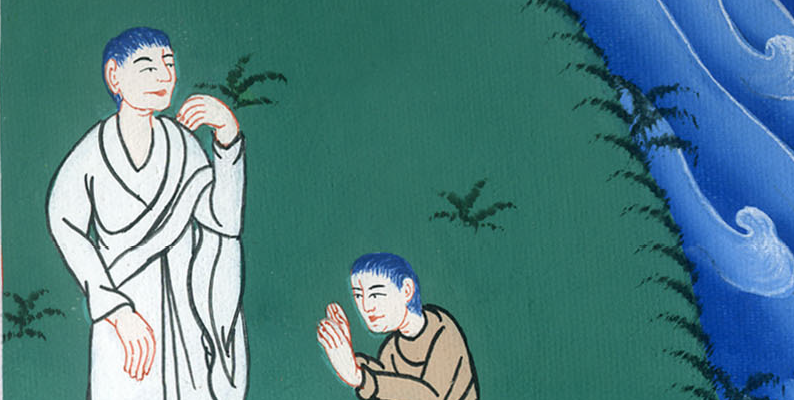 Matthew 16:26
27For the Son of Man will come in the glory of his Father with his angels, and then he will render to everyone according to his deeds.
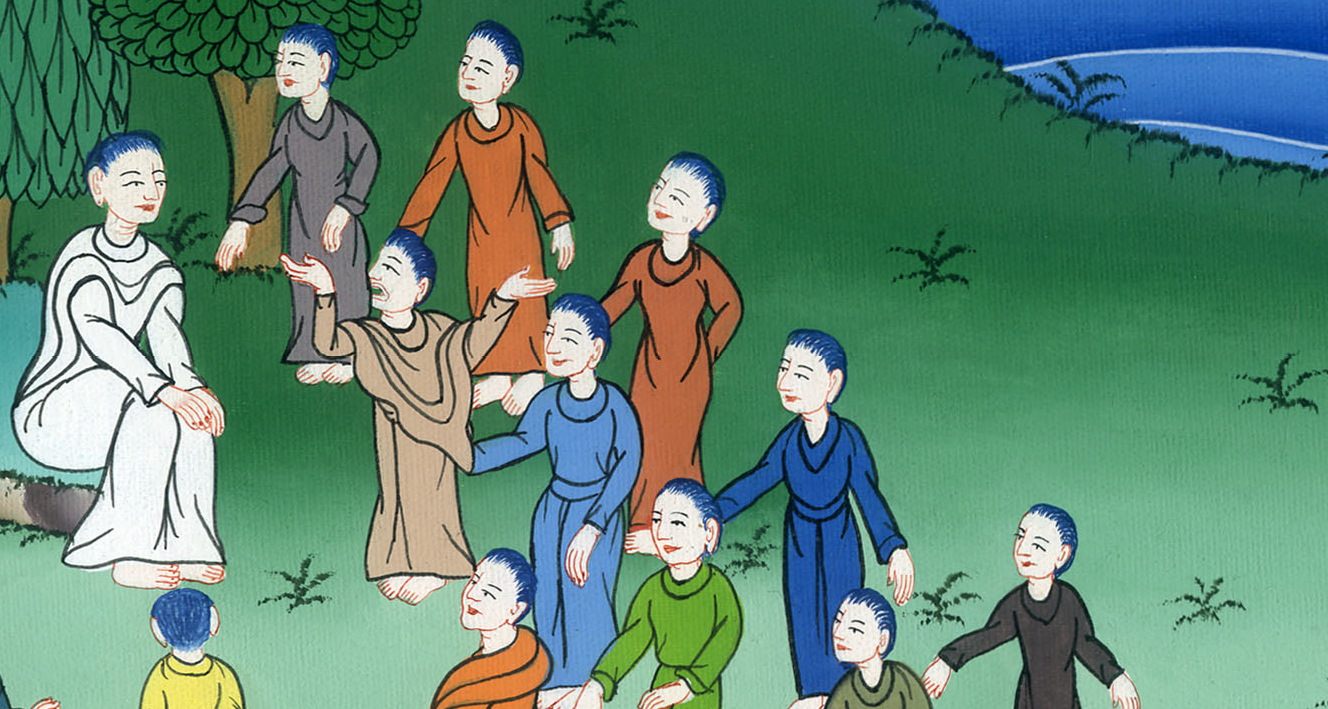 Matthew 16:27
28Most certainly I tell you, there are some standing here who will in no way taste of death until they see the Son of Man coming in his Kingdom.”
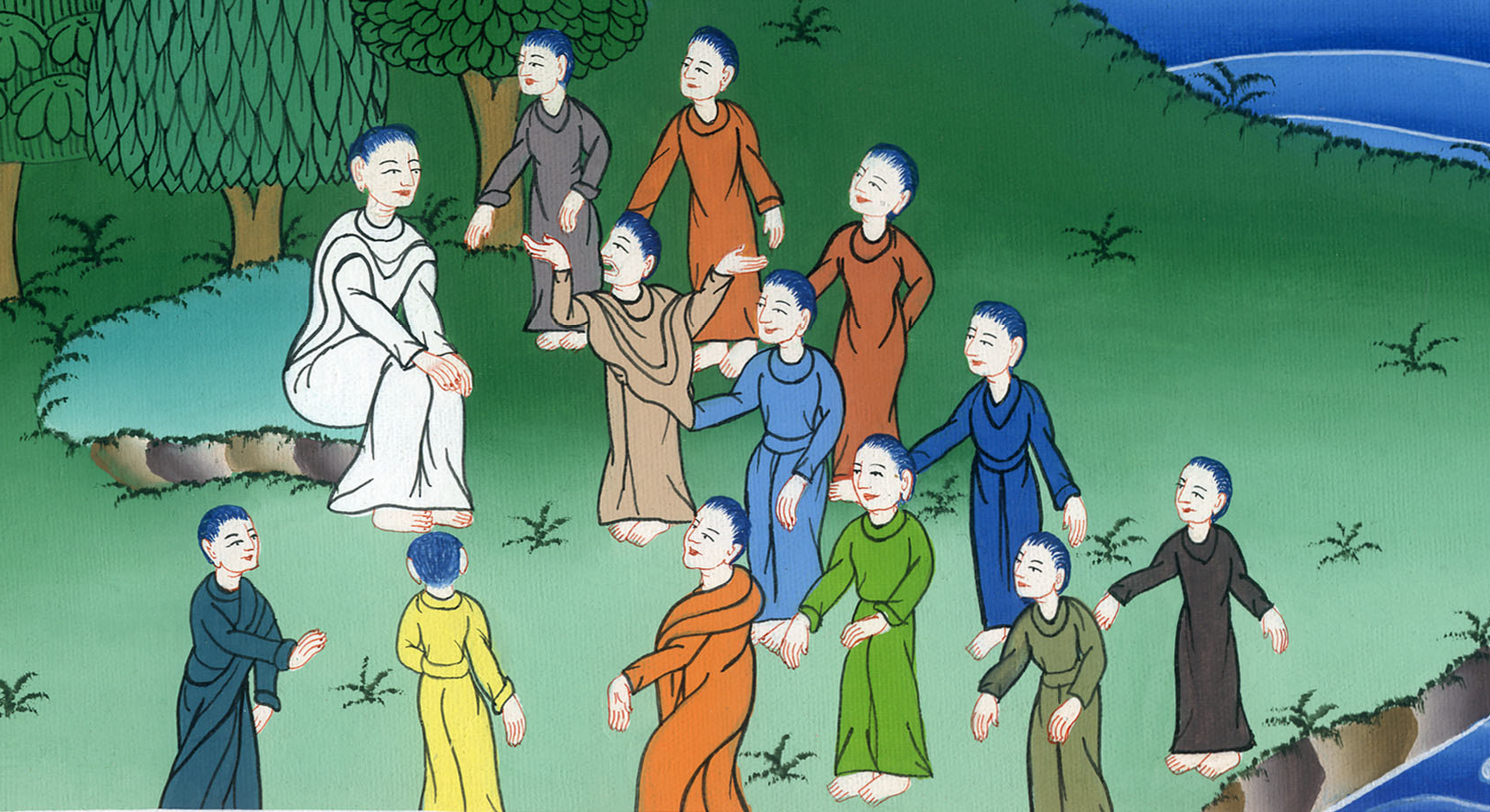 Matthew 16:28